VESNA PARUN
https://skolski.hrt.hr/emisije/877/vesna-parun-7
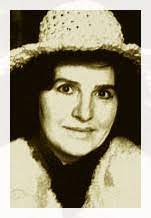 PITANJA
1. Gdje je rođena Vesna Parun?
2. Zbog čega se Vesna cijeli život kajala?
3. Kako se zvala njena prva pjesnička zbirka?
4. Od koje se bolesti u mladosti liječila?
5. Kome je posvetila pjesmu Ti koja imaš nevinije ruke?
6. Zašto nikada nije htjela operirati gušu?
7. U kojoj je državi živjela, pisala šansone i udala se?
8. Na kojim je neobičnim mjestima pisala pjesme?
9. O čemu je htjela napisati priručnik?
10. Koja joj je bila posljednja želja?
ODGOVORI
1. na otoku Zlarinu kraj Šibenika
2. zbog ilegalnog abortusa
3. Zore i vihori
4. od tifusa
5. svojoj suparnici
6. zbog knjige I Ching (Velika promjena)
7. u Bugarskoj
8. u tramvaju, na bolesničkom krevetu
9. o igrama na sreću (Loto)
10. da je sahrane s dvije fotografije (prosjakinje Magde i sirijske ljubavi)